Windows Vista : Les changements du noyau
Bernard Ourghanlian
Chief Technology & Security Officer
Microsoft France
Sommaire
Introduction
Processus et Threads
Entrées / Sorties et système de fichier
Gestion de la mémoire
Démarrage et arrêt
Fiabilité et récupération
Sécurité
Le périmètre couvert
Cette présentation couvre les améliorations relatives au cœur du noyau de Windows Vista et les composants immédiatement associés
De très nombreuses améliorations sensibles dans d’autres domaines du noyau (réseau, graphique, Window Manager, installation, management et surveillance) ne seront pas couvertes ici
Windows Server « Longhorn » sera un sur-ensemble de Windows Vista
Ces changements fusionneront au sein du noyau de Windows Vista avec le SP1
Ainsi, toutes les modifications du noyau de Windows Vista décrites dans cette présentation s’appliquent à Windows Server « Longhorn »
Mais les améliorations spécifiques au serveurs (par exemple, les améliorations NUMA, l’ajout ou le remplacement de CPU à chaud, le remplacement à chaud de la mémoire ,…) ne seront pas couverts
Remerciements
Merci à Mark Russinovich et à David Solomon pour cette présentation !
Sommaire
Introduction
Processus et Threads
Entrées / Sorties et système de fichier
Gestion de la mémoire
Démarrage et arrêt
Fiabilité et récupération
Sécurité
Comptabilisation du temps
Avant, Windows comptabilisait le temps CPU en fonction de l’interval clock timer
Résolution de 10 – 15 ms
Le calcul de l’expiration du quantum d’un thread n’était pas toujours juste
Un thread pouvait ne pratiquement pas d’exécuter ou s’exécuter jusqu’à 3 fois
Les threads étaient aussi décomptées pour les interruptions qui arrivaient pendant leur temps d’exécution
T1 & T2 sortent d’attente ; T1 démarre
Idle
T1
T2
Time slice interval
[Speaker Notes: La résolution de l’interval clock timer dépend de la configuration hardware sur laquelle on se trouve : 10 ms pour la plupart des x86 monoprocesseurs et 15 ms pour la plupart des X86 multiprocesseurs. Pour afficher cette résolution, utiliser ClockRes (http://www.microsoft.com/technet/sysinternals/Utilities/ClockRes.mspx).

Avant Vista, ces opérations (calcul de l’expiration du quantum d’un thread ou bien compatibilité du temps CPU) n’étaient pas vraiment « justes ». Un thread pouvait, par exemple, ne pratiquement pas s’exécuter ou alors s’exécuter jusqu’à 3 fois. 

Exemple ici : un système « idle » et un événement survient, par exemple, la fin d’une E/S et 2 threads se réveillent en réponse à cet événement s’exécutant à la même priorité ; le scheduler en choisit une pour lui donner la main mais cela arrive juste avant l’arrivée de la prochaine interruption de l’horloge ;  lors de l’arrivée de cette interruption, le scheduler voit que T1 s’exécute et décrémente donc son tour et sélectionne donc T2 pour que ce thread s’exécute. 

On peut même avoir l’inverse et avoir un thread s’exécutant jusqu’à 3 fois. 

Une autre conséquence est que la comptabilisation  du temps n’est pas juste ; quand une interruption intervient, on « charge » le temps d’exécution de cette interruption (ou le temps d’exécuter la DPC résultante) vis-à-vis du thread en train de s’exécuter. Ceci pouvait aboutir au fait que le thread en question n’ait pas vraiment le temps de s’exécuter…]
Le compteur de temps de cycle
Windows Vista lit le Time Stamp Counter (TSC) lors du changement de contexte
Les cycles CPU réellement consommés sont décomptés pour le thread
Le temps d’interruption n’est pas décompté
Permet un décompte plus juste pour le quantum
Un thread obtient au moins1 tour et peut avoir au plus 1 tour + 1 tick
Procure aussi un décompte de temps précis pour l’exécution d’un thread 



API  pour interroger :
QueryThreadCycleTime
QueryProcessCycleTime
QueryIdleProcessorCycleTime
Idle
T1
T1
T2
Time slice interval
[Speaker Notes: Avec Vista, ce mécanisme est beaucoup plus équitable et précis car dépendant du TSC (compteur de cycle hardware qui existe sur l’architecture x86 depuis plusieurs années mais n’avait pas été utilisé jusqu’alors en raison de son coût). 

Voir Process Explorer (ajouter CPU Cycles Delta nouveau avec Vista) qui permet de savoir le nombre de cycles pendant lequel un thread s’est exécuté entre deux intervalles de rafraichissement de Process Explorer.]
Multimedia Class Scheduler Service
Nouveau service qui « booste » les priorités des threads des application multimédia afin de supporter un streaming audio et vidéo sans à-coup
Implémenté au sein de Mmcss.dll (s’exécute dans un Svchost)
Utilisé Windows Media Player 11
Les threads se déclarent elles-mêmes comme multimédia :
Type d’activité (AvSetMmThreadCharacteristics)
Importance relative (AvSetMmThreadPriority)
Les threads sont « boostées » en temps réel pendant 80 % de la clock rate (défaut : 1 ms)
Si elles consomment ce temps, elles voient leur priorité diminuées pour que les autres puissent s’exécuter
80 % peut être reconfiguré en HKLM\SOFTWARE\Microsoft\Windows NT\CurrentVersion\Multimedia\SystemProfile
Boost temps réel
Autre travail
Boost temps réel
Autre
travail
[Speaker Notes: Implémenté au sein de Mmcss.dll.

Il faut aussi configurer une clé dans la base de registre indiquant que l’on est client de cette fonctionnalité. 

Le multimedia class scheduler augmente la priorité du thread concerné jusqu’au niveau temps réel pour jusqu’à 80 % de la clock rateI. Une fois consommé ces 80 %, le multimedia slass scheduler fait redescendre a priorité du thread à idle afin de laisser la place à d’autres travaux afin d’éviter que Media Player (par exemple) ne consomme toutes les ressources de la machine.]
Quotas de ressources
Avant, les quotas étaient pour tout le système et soft
Windows Vista supporte des quotas hard et soft par utilisateur :
Utilisation du CPU
Working set minimum, utilisation du fichier de pagination, Nonpaged pool, Paged pool
Nouveaux attributs étendus pour la création de processus et de thread
Nouvelle structure STARTUPINFOEX
Nouvelles fonctions *ProcThreadAttributeList 
Les quotas ne sont pas documentés
[Speaker Notes: Soft veut dire que l’on pouvait spécifier des quotas sur les working sets, non page pool et paged pool et que le memory manager faisait « son possible » pour respecter ces quotas mais cela ne lui servait que de « ligne de conduite », donc pas de caractère obligatoire.]
Nouvelles API de synchronisation
Condition variables (*ConditionVariable*)
Reader/writer locks (*SRWLock*)
One time initialization (Initonce*)
Version étendue des API Create object pour permettre la spécification des accès souhaités
Event, Mutex, Semaphore, Waitable Timer
[Speaker Notes: Les « * » représentent des préfixes et des suffixes pour ces API. 

Versions « exclusiveAccess » « sharedAccess », par exemple]
Sommaire
Introduction
Processus et Threads
Entrées / Sorties et système de fichiers
Gestion de la mémoire
Démarrage et arrêt
Fiabilité et récupération
Sécurité
Liens symboliques de fichier
Avant, NTFS ne supportait que les liens symboliques pour les répertoires (appelés jonctions)
Avec Windows Vista, NTFS supporte les liens symboliques de fichier
Comme les soft links d’UNIX (ln –s) pour les fichiers
Construit en utilisant les reparse points NTFS (comme les jonctions)
Créés avec la nouvelle API CreateSymbolicLink ou la commande Mklink.exe
Requiert le privilège « Create Symbolic Links » (par défaut seulement affecté aux administrateurs)
Mklink peut aussi créer des hard links
[Speaker Notes: Demandes classique pour tous les utilisateurs d’Unix.

Pas de liens symboliques avant Windows XP. 
Windows XP a introduit la notion de liens symboliques pour les répertoires sous la forme de jonctions. 

Exemple : mklink notepad-link.exe c:\windows\notepad.exe]
Amélioration des I/O Completion Port
Les I/O completion ports permettent à des threads d’attendre efficacement la terminaison de plusieurs requêtes d’entrées – sorties
File d’attente des Completed I/Os sur le completion port
Avant, chaque terminaison provoquait un changement de contexte inutile vers le thread initiateur
Ceci pouvait provoquer des délais puisque le thread pouvait ne pas s’exécuter immédiatement pour effectuer le traitement
Windows Vista retarde la fin de l’E/S jusqu’au moment où le thread récupère l’E/S depuis le completion port
Elimine le changement de contexte et améliore donc les performances
[Speaker Notes: Ces mécanismes sont très utiles sur un serveur car ils permettent de passer à l’échelle sur un environnement multiprocesseur. 

Avant Windows Vista, chaque fin d’E/S oblige le thread qui a généré cette E/S de s’exécuter pour effectuer l’opération d’I/O completion même si ce thread était en train de faire autre chose (à travers un mécanisme du noyau appelé APC – Asynchronous  Procedure Call). Ceci provoque des changement de contextes, des opérations de vidage intempestif du cache,…

Ceci change avec Vista puisque l’on attend que le thread récupère l’E/S depuis le completion port. Ceci permet d’éliminer le changement de contexte, dont d’éviter les éventuelles invalidations du contenu du cache, du TLB,… et améliore donc les performances.]
Améliorations du passage à l’échelle des E/S
Avant, GetQueuedCompletionStatus ne retournait qu’un seul résultat d’E/S par appel
Avec Windows Vista, GetQueuedCompletionStatusEx peut retourner plusieurs résultats d’E/S en un seul appel
Réduit les transitions du mode user en mode kernel
Ceci s’applique aussi à SetFileIoOverlappedRange
Nouvelle API SetFileCompletionNotificationModes permettant de positionnant des drapeaux pour optimiser l’utilisation des completion ports
Nouvelle API SetFileIoOverlappedRange permettant à une application de verrouiller un ensemble d’adresses virtuelles en mémoire qui seront utilisées pour des E/S
[Speaker Notes: SetFileCompletionNotificationModes peut être utilisé quand on est pas intéressé par le fait de connaître le statut d’une E/S.]
Support d’I/O Cancellation
Avant, les « open » ne pouvaient être interrompus
Exemple : vous parcouriez un partage réseau offline lors pendant le dialogue « sauvegarder le fichier » et vous étiez bloqués jusqu’à la fin du timeout réseau
Avec Windows Vista, les « open » et d’autres opérations d’E/S synchrones peuvent être interrompues
CancelSynchronousIo interrompt une E/S synchrone en cours émise par un autre thread
CancelIoEx permet d’interrompre toutes les E/S ou chacune E/S une par une en provenance de n’importe quel thread (CancelIo ne pouvait qu’interrompre toutes les E/S émises par le thread appelant)
Le contrôle commun de Windows Vista qui implémente les dialogues « ouvrir/sauvegarder » implémente les I/O cancellations
[Speaker Notes: Avec Windows les E/S ont toujours été conçues pour être pleinement asynchrones depuis l’origine mais ce n’était pas le cas des « open ». 

Egalement nouveau avec Windows Vista, la possibilité de réveiller des opérations d’E/S en mode kernel pour thread et process exits. Avant, on pouvait avoir une application que l’on tentait de « tuer » et cela ne fonctionnait pas car un driver étant en train d’attendre la fin d’une opération d’E/S ; il est maintenant possible avec Vista de l’alerter afin qu’il puisse faire le nécessaire.]
Priorisation des E/S
Les E/S d’arrière plan (par exemple, les analyses d’antivirus, la défragmentation de disque) interfèrent avec les tâches interactives d’avant plan (par exemple, lire ses mails)
Avant, la seule façon de prioriser le travail était fondé sur la priorité du thread
Windows Vista introduit deux types de priorisation d’E/S :
Priorité d’E/S
Réservation de bande passante d’E/S
La priorisation d’E/S est implémenté par les drivers de stockage ATAPI et USB
[Speaker Notes: Pas d’implémentation pour SCSI considérant que l’essentiel des machines Vista seront SATA ou USB.]
Priorités d’E/S
La priorité d’E/S est fondée sur la priorité du thread émetteur ou par un positionnement explicite de priorité d’E/S
5 niveaux : Critical, High, Normal, Low, Very Low
High et Low ne sont pas implémentés
Critical est utilisé uniquement pas le memory manager
Stocké dans des drapeaux de l’I/O Request Packet (IRP)
Les processus et les threads peuvent diminuer leur priorité d’E/S par avec SetPriorityClass, SetThreadPriority
Mode « Background »
Utilisé par les tâches d’arrière plan de Windows Vista comme l’indexation ou les analyses de Windows Defender
Les drivers peuvent utiliser IoGetIoPriorityHint et IoSetIoPriorityHint
[Speaker Notes: High et Low sont réservés mais pas implémentés. Ce sont les processus ou les threads qui doivent spécifier leurs priorités d’E/S.]
Réservation de bande passante
Les applications de streaming (telles que Windows Media Player - WMP) peuvent requérir des garanties de bande passante d’E/S
Spécifiées sur la base de fichiers individuels :
GetFileBandwidthReservation
SetFileBandwidthReservation
Le système d’E/S rapporte à l’application la taille optimale de transfert et le nombre d’E/S en attente qu’elle doit soutenir
E/S en cours
WMP
WMP
WMP
WMP
E/S réservées
[Speaker Notes: WMP appelle ces fonctions sur le handle des fichiers multimédia concernés en indiquant la bande passante exigée ; ces API permettent de retourner la taille d’/ES optimale et le nombre d’E/S en attente qu’il faut maintenir pour tenir cette bande passante.]
User-Mode Driver Framework (UMDF)
Problème : les drivers en mode kernel bogués provoquent des crashes de Windows ou permettent une élévation de privilège
UMDF au sein de Windows Vista supporte la migration de certains drivers USB, bluetooth et  IP en mode user
Les bogues dans les drivers ne provoquent plus de crash
Les drivers en mode user peuvent être redémarrés de façon transparente
Périphériques supportés : 
Caméras numériques
Baladeurs numériques
Téléphone mobile
Assistants personnels (PDA)
[Speaker Notes: Ceci s’applique pour les périphériques qui n’ont pas des exigences de performance critiques.]
Architecture UMDF
Le driver s’exécute dans un processus hôte dédié
Créé par le service UMDF
Ne peut accéder directement au hardware ou à la mémoire kernel
S’exécute sous le compte Local Service pour éviter l’élévation de privilège
L’UMDF Reflector gère l’interface vers le driver en mode kernel
Service
UMDF
Hôte UMDF
Application
Hôte UMDF
Driver B
Driver A
Mode User
Mode Kernel
UMDF Reflector
Driver USB/1394
[Speaker Notes: Le service héberge les drivers UMDF en mode user.]
Sommaire
Introduction
Processus et Threads
Entrées – Sorties et système de fichiers
Gestion de la mémoire
Démarrage et arrêt
Fiabilité et récupération
Sécurité
Espace d’adressage système dynamique
Avant l’espace d’adressage virtuel système était divisé entre deux régions fixes lors de l’amorçage
La raison pour les limites sur nonpaged, paged pool, system page table entries
En environnement Windows Vista 32 bits, la mémoire virtuelle est affectée en fonction des besoins
Permet de plus grandes paged, nonpaged et session pools
Supporte de plus gros serveurs de terminaux, une plus grande desktop heap, etc.
Les composants ne peuvent toutefois dépasser les 2 GO sur des systèmes 32 bits
Améliorations de l’utilisation de l’espace virtuel système :
Les tables de pages kernel sont allouées à la demande au lieu de l’être au moment du boot
La réduction de l’utilisation de la pile kernel permet d’avoir plus d’utilisateurs sur des serveurs de terminaux
L’extension de la desktop heap a lieu sans redémarrage
Sur des systèmes 64 bits, les régions d’espace d’adressage sont configurés à leur maximum pour toutes les tailles de mémoire
[Speaker Notes: Avant Vista, on pouvait, par exemple, avoir un dépassement de la paged pool alors que la non paged pool n’était pratiquement pas utilisée.]
Performance et passage à l’échelle
Utilisation plus efficace du disque
Moins de lectures de plus grande taille pour les page faults et lecture en avance de phase du system cache
Suppression de la limite de 64 KO ; plus grosses E/S en dépit de la plage d’adresses valide
Moins d’écritures, plus rapides et plus grosses en direction du fichier de pagination et pour les E/S mappées
Moins d’écriture disque vers le fichier de pagination
Plus grosse taille de cluster, fragmentation réduite
Elimination des écriture de zéro
Meilleure utilisation du CPU
Amélioration du parallélisme dans de nombreux domaines par exemple le verrou de Page Frame Number ou d’espace d’adressage)
Plus robuste et plus résistant aux erreurs
Vues du cache système en lecture seule utilisée pour la base de registre (protège contre l’écrasement des drivers)
Support pour un nouveau modèle vidéo
Utilisation plus efficace de la mémoire
Utilisation plus efficace du Translation Lookaside Buffer (TLB)
Support de Superfetch™
SuperFetch™
Avant :
La mémoire n’était pas peuplée par anticipation
La mémoire ne contenant pas souvent un contenu optimal
Windows XP a amélioré la problématique de la population avec le logical prefetcher, mais cela ne concernait qu’un seul processus à la fois lors de son démarrage
Avec Windows Vista, SuperFetch pré-charge la mémoire au travers d’un ensemble d’applications
Prend en compte la fréquence d’utilisation d’une page, l’utilisation de la page dans le contexte d’autres page en mémoire
S’adapte aux patterns d’utilisation de la mémoire, y compris des scénarios complexes d’utilisation (par exemple l’utilisation « après le déjeuner » de l’application « X »)
Utilise les E/S de priorité basse pour effectuer le pré-chargement et la pré-population
[Speaker Notes: Peut-être la plus grande amélioration à la gestion de la mémoire depuis l’apparition de la mémoire paginée à la demande.]
Implémentation de SuperFetch
SuperFetch comprend des composants en mode kernel et en mode user
Les données d’usage des pages sont collectées en mode kernel
Le service SuperFetch (Sysmain.dll) implémente le stockage et les algorithmes de pré-chargement
Stocke les fichiers scénario dans \Windows\Prefetch\Ag*.db
Appelle le noyau pour retrouver l’historique de la pagination et pré-peupler les listes de pages
Pré-extrait également la mémoire virtuelle privée (le prefetcher de Windows XP n’était impliqué que dans les données fichier et image)
Les scénarios pour lesquels SuperFetch a un réel apport sont :
Le lancement d’application
Le redémarrage depuis une hibernation
Les performances après l’exécution de tâches peu fréquentes ou de basse priorité
ReadyBoost
Sert de cache supplémentaire pour SuperFetch
Stocke les pages en lecture seule sur un périphérique mémoire externe non volatile
Les périphériques supportés comprennent les clés USB, les cartes SD, les Compact Flash et les cartes internes PCI express
Permet à des lectures rapides de satisfaire les besoins de page faults quand une page n’est pas en mémoire principale (jusqu’à 10 fois plus rapide que les lectures aléatoires sur disque dur)
Les périphériques doivent présenter des données de performance minimales
Taux de transfert : 
2,5 MO/s pour des lectures aléatoires de 4 KO
1,75 MO/s pour des écritures aléatoires de 512 KO
Taille : 
256 MO – 4 GO (limitation FAT32)
Taille maximum pour le périphérique de 32 GO
Un seul périphérique ReadyBoost par système
ReadyDrive et les disques durs hybrides
Les disques durs hybrides comprennent un cache non volatile
Les données cachées peuvent être lues et écrites quand le disque ne tourne plus
Les données restent en cache même quand le disque n’est plus alimenté
Le cache peut faire de 50 MO à2 TO (typiquement 256 MO) 
Le support par le système d’exploitation hôte est nécessaire pour utiliser cette fonctionnalité
Le cache peut contenir :
Les données Superfetch, les données de démarrage, (une partie du) fichier d’hibernation
Lors d’une fonctionnement sur batterie, on l’utilise comme un cache en écriture
Cache NV
OS
[Speaker Notes: L’intérêt des disques hybrides est de permettre d’épargner la batterie sur les portables (on peut, par exemple, ne réveiller le disque dur que tous les ¼ d’heure). De tels disques vont être disponibles très prochainement. Il est probable que ces disques disposeront d’une durée de vie un peu plus courte en raison des opérations de redémarrage plus fréquentes qu’avec un disque normal.]
Sommaire
Introduction
Processus et Threads
Entrées – Sorties et système de fichiers
Gestion de la mémoire
Démarrage et arrêt
Fiabilité et récupération
Sécurité
Boot Configuration Database (BCD)
Avant, les mécanismes d’amorçage étaient spécifiques à la plateforme (BIOS, EFI)
Windows Vista unifie le mécanisme de boot afin d’être indépendant de la plateforme
Boot.ini est remplacé par la Boot Configuration Database (BCD)
Abstrait le firmware 
Unifié au travers différentes installations de système d’exploitation
Utilise des chaînes de caractères Unicode pour l’internationalisation
La BCD est stockée dans la base de registre
Format binaire
La ruche est stockées en \Boot\BCD
Chargée en HKLM\BCD00000000
La sécurité des clés de registre protège les entrées
Gestion de la BCD
BCDEdit est l’interface de gestion en ligne de commande
Utilise WMI pour s’interfacer avec la BCD
Les objets BCD sont documentées dans le SDK
Donc, les développeurs peuvent coder des scripts ou des applications BCD WMI
BCD System Store
Boot Manager
Boot Loader
Legacy Boot Loader
NTLDR/BOOT.INI
Timeout
App. Path
Default
NX Settings
Display Order
PAE Enabled
Exécutables pré-amorçage
Windows boot manager
\Bootmgr (pas d’extension)
Lancé par le code du boot sector
Remplace la première partie de NTLDR (lecture de Boot.ini)
Lance les autres applications Windows précédant l’amorçage
Supporte UEFI sur Longhorn Server
OS loader
\Systemroot\System32\Winload.exe
Remplace la seconde partie de NTLDR (chargement de l’image de l’OS, des boot drivers et de la ruche System)
Un par installation de système d’exploitation
Autres exécutables pré-amorçage
Winboot peut exécuter d’autres exécutables :
Resume loader
\Systemroot\System32\Winresume.exe
Était jusqu’alors implanté dans Ntldr
Windows memory diagnostic
\Boot\Memtest.exe
Les processus de démarrage
Avant, la création de sessions était effectuée en série
Le Session Manager (SMSS) créait Winlogon et Csrss pour chaque session
C’était un goulot d’étranglement pour Terminal Services
Winlogon, le gestionnaire de logon interactif, créait le Local Security Authority (Lsass.exe) et le Service Control Manager (Services.exe)
Avec Windows Vista :
Le Smss.exe initial crée une instance de lui-même pour initialiser chaque session
Permet la création de session en parallèle :
Nombre minimum de démarrage de sessions en parallèle : 4
Le maximum est le nombre de processeurs
La Session 0 de Smss exécuté Wininit.exe (nouveau)
Wininit lance ce que Winlogon avait l’habitude de lancer : Services, Lsass
Lance également un nouveau processus, le Local Session Manager (Lsm.exe)
Les Sessions 1 à n de Smss créent et initialisent les sessions interactives
Instances spécifiques à la session de Csrss.exe et Winlogon.exe
Session 0
Session 1
Service A
ApplicationD
ApplicationB
ApplicationA
ApplicationC
Service B
ApplicationE
Service C
ApplicationF
Isolation de la Session 0
Avant, la console utilisateur s’exécutait en session 0
Les noms créés par l’utilisateur de la console pouvaient entrer en conflit avec les noms de services et d’objets système
Les services qui présentaient des fenêtres sur la console pouvait ouvrir la porte à des attaques en élévation de privilège (« shatter attacks »)
Session 0
Session 1
Service A
ApplicationA
Service B
ApplicationB
Service C
ApplicationC
Session 2
ApplicationD
ApplicationE
ApplicationF
Isolation de la Session 0
Avec Windows Vista, l’utilisateur de la console démarre dans la session 1 et ne peut se connecter à la session 0
Elimine les collisions de noms
Les services mal écrits ne peuvent afficher de fenêtres à l’utilisateur
Architecture de logon interactif
Les Credential Providers remplacent les GINA
Se branchent au sein de Logonui.exe
Plus facile à écrire que les GINA
Plusieurs providers sont possibles et supportés
Sélectionnés par l’utilisateur ou soumis à des événements
Utilisés pour capturer des élévations de lettres de créance
Les Credential Providers par défaut :
Password
Smartcard
WinLogon
LogonUI
Credential Provider 1
Credential Provider 2
Credential Provider 3
Le retardement des services en Auto Start
Avant, les services en « autostart » pouvaient impacter sérieusement les performance du login
Avec Windows Vista, les services peuvent demander un « autostart » différé
Positionné par une nouvelle API ChangeServiceConfig2
Stocke la valeur nouvelle DelayedAutoStart dans la clé de registre du service
Le Service Control Manager (SCM) lance ces services après les services en mode « automatic start »
Ne peut être utilisé que pour les services non critiques dans le démarrage du système
Exemple de services configurés ainsi BITS, Windows Update client, EHome…
Pour réduire encore plus l’impact du démarrage, le thread initial d’un service en « delayed autostart » démarre à la priorité THREAD_PRIORITY_LOWEST
La priorité des E/S est positionnée à Very Low
Une fois que le service s’exécute, la priorité est ramenée à THREAD_PRIORITY_NORMAL
L’arrêt « propre » des services
Avant, les services n’avaient aucun moyen d’étendre le temps alloué pour le shutdown
Après un timeout fixé (défaut : 20 secondes), le SCM était tué et le système arrêté brutalement alors que des services s’exécutaient
C’était un problème pour les services ayant besoin de vider leurs données
Avec Windows Vista, les services peuvent demander une notification de « pré-shutdown » et peuvent prendre aussi longtemps qu’ils le veulent pour s’arrêter
SetServiceStatus avec SERVICE_ACCEPT_PRESHUTDOWN pour indiquer que le service nécessite une notification de « pré-shutdown »
Le SCM notifie les services en « pré-shutdown » d’abord avec SERVICE_CONTROL_PRESHUTDOWN
Le SCM attend ensuite que tous les services en « pre-shutdown » entrent dans l’état SERVICE_STOPPED 
Timeout par défaut : 3 minutes
Les services peuvent repousser indéfiniment le délai en appelant SetServiceStatus avec SERVICE_STOP_PENDING
Après que les services en « pré-shutdown » ont été arrêtés, le système effectue l’arrêt des autres services en mode Windows XP
L’ ordre de l’arrêt des services
Avant, il n’y avait aucun moyen de spécifier l’ordre dans lequel les services recevaient la notification de shutdown
Or, certains services ont des dépendances dans l’arrêt
Il fallait implémenter des solution ad-hoc
Avec Windows Vista, il devient possible pour les services de spécifier un ordre d’arrêt
Doivent requérir une notification de « pré-shutdown »
Doivent inclure leur nom dans HKLM\System\CurrentControlSet\Control\		PreShutdownOrder
Exemple : Wuauserv (Windows Update Service) précède Gpsvc (Group Policy Client Service)
Les politiques de groupe s’appliquent après que Windows Update ait effectué les changements
Des transitions fiables d’endormissement
Avant, une application ou un driver pouvait bloquer une suspension ou une hibernation
Souvent provoqué par un bug ou une politique de contrôle de l’énergie trop ambitieuse
L’utilisateur pouvait ne pas le savoir et la perte d’alimentation pouvait provoquer des pertes de données
Windows Vista n’interroge pas les processus quand il rentre dans un état d’endormissement
Timeout de notification en mode user (PBT_APMSUSPEND) réduit de 20 secondes à 2 secondes
Les drivers ne peuvent avoir un droit de veto sur les transitions d’endormissement
Sommaire
Introduction
Processus et Threads
Entrées – Sorties et système de fichiers
Gestion de la mémoire
Démarrage et arrêt
Fiabilité et récupération
Sécurité
Kernel Transaction Manager (KTM)
Avant, les applications devaient « travailler dur » pour récupérer les erreurs survenant lors de la modification de fichiers et de clés de registre
Windows Vista implémente un gestionnaire généralisé de transactions
Fournit la sémantique transactionnelle du tout ou rien (ACID)
Les changes sont entérinés uniquement quand les transactions associées sont entérinées
Extensible à travers des gestionnaires de ressources tiers
Le Kernel Transaction Manager coordonne entre les clients transactionnels (applications) et les gestionnaires de ressource
La base de registre et NTFS ont été améliorés pour fournir une sémantique transactionnelle au travers des opérations sur la base de registre et le système de fichiers
Utilisé par Windows Update et le System Protection
Le Common Log File System (Clfs.sys) introduit avec Windows Server 2003 R2 fournit un mécanisme efficace de journalisation des transactions
Des tiers peuvent écrire leurs propres gestionnaires de ressource en mode user ou kernel
API pour Transactions
Les transactions peuvent concerner des modifications réparties sur une ou plusieurs clés de registre, un ou plusieurs fichiers ou volumes
En utilisant le DTC, les transactions peuvent coordonner les changements à travers les fichiers, la base de registre, SQL Server Oracle, MSMQ
Facile à utiliser :
API Windows : CreateTransaction, CommitTransaction, RollbackTransaction
Enter/ExitTransactionScope quand on travaille avec .NET ou COM+
API Kernel : IoCreateFile()
ExtraCreateParameters spécifie un handle de transaction
Volume Shadow Copy
Avant :
Aucun moyen de défaire les écrasements de fichiers ou les suppressions accidentelles
La fonctionnalité de System Restore ne protégeait que contre des changements des fichiers système qu’elle connaissait
Windows Vista utilise Volume Shadow Copy pour implémenter la fonctionnalité System Restore and Previous Versions
Crée à intervalle régulier des « instantanés » de type copy-on-write pour les volumes opérationnels 
Introduit avec Windows XP
A résolu les problèmes de fichiers ouverts et les problèmes de cohérence de sauvegarde
Utilisé par Windows Backup
L’onglet Previous Versions a été introduit comme la fonctionnalité Server 2003 Shadow Copies for Shared Folder
Mécanisme unifié de protection des données utilisateur et système
Utilise le kernel transaction manager pour la cohérence des « instantanés » inter-volumes
Les « instantanés » sont pris une fois par jour et aussi quand sont créés des System Restore points
Windows Error Reporting
Avant, les exceptions non gérés étaient exécutées dans le contexte du thread ayant rencontré l’exception
Reposait sur le fait que la pile du thread soit encore valide
La corruption des piles du thread pouvait engendrer la « mort silencieuse du processus »
Avec Windows Vista, les exceptions non gérées envoient un message au service Windows Error Reporting (WER)
WER lance Werfault.exe
Remplace Dwwin.exe
Permet à WER d’être invoqué pour des threads dont la pile est trop corrompue pour invoquer le filtre des exceptions non gérées
Autres fonctionnalités de fiabilité
Nouvelles API de type « wait chain traversal » que les débogueurs peuvent utiliser pour traverser les chaînes d’attente et aider à trouver/signaler les deadlocks
Voir OpenThreadWaitChainSession et GetThreadWaitChain
Supporte COM, Critical sections, Mutexes, Windows messages (SendMessage) et attentes sur processus et threads
Restart Manager
Permet à la plupart des applications et services d’être arrêtées et redémarrés pour débloquer l’accès aux DLL nécessitant remplacement
Voir RmStartSession
Nouveaux événements système pour épuisement de la mémoire virtuelle
Capture et signalement de la pile correspondant à une fuite mémoire en mode user
Circular Kernel Context Logger (« enregistrement des données de vol »)
Sommaire
Introduction
Processus et Threads
Entrées – Sorties et système de fichiers
Gestion de la mémoire
Démarrage et arrêt
Fiabilité et récupération
Sécurité
BitLocker™ Drive Encryption
Avant, l’accès physique à un système pouvait conduire à la compromission des comptes de domaine
Utilitaires permettant l’accès à toutes les données non chiffrées
Vérificateurs des créances de domaine « cachés » dans la base de registre
Avec Windows Vista, le volume entier de l’OS peut être chiffré avec BitLocker
Besoins de BitLocker :
Trusted Platform Module (TPM) v1.2 ou périphérique USB et un BIOS compatible USB
1.5 GO non chiffré sur le volume système
Architecture de BitLocker™
Plusieurs modes supportés pour stocker la clé de déchiffrement :
TPM verrouillé avec la signaturedes fichiers de boot 
Avec un code PIN optionnel spécifié par l’utilisateur
Et optionnellement une clé sur USB
Sur un périphérique USB externe(flash)
Composants :
Tpm.sys pour accéder le TPM
Le driver filtre Fvevol.sys qui chiffre et déchiffre de façon transparente
Application
User Mode
Kernel Mode
File System Driver
Fvevol.sys
Volume Manager
Vérification de l’intégrité du code
L’OS loader et le noyau effectuent les contrôles de signature du code
Sur les plateformes 64 bits x64 :
Tout le code en mode kernel doit être signé pour être chargé
L’identité de tous les binaires en mode kernel est vérifiée
Génération d’événements d’audit système pour des échecs de contrôle d’intégrité
Sur les plateformes 32 bits :
On demande à l’administrateur s’il accepte d’installer du code kernel non signé
Contrôles lors du chargement effectués sur tous les binaires en mode kernel ; le code non signé est autorisé à se charger
Mais pour afficher un contenu haute définition, tous les drivers utilisés en mode kernel doivent être signés
Processus protégés
Les processus protégés permettent d’éviter les accès non autorisés à un contenu numérique de type multimédia
Peut uniquement être créé à travers les nouvelles API Protected Media Path (fait partie de Media Foundation)
Utilisé pour rendre obligatoire l’utilisation d’un chemin de confiance vers les périphériques de sortie
Seules des images signées peuvent être mappées dans un processus protégé
Les images doivent être signées par Microsoft
Les codecs tiers chargés au sein d’un processus protégé doivent être signés avec le certificat du DRM Windows Media
Les processus standards ont un accès limité aux processus protégés (même avec SeDebugPrivilege)
Les drivers en mode kernel peuvent naturellement modifier n’importe quel processus
Tenter de frauder supprime l’accès au contenu haute définition 
Les signatures des images chargées dans le chemin sécurisé protègent les clés du DRM
Address Space Load Randomization (ASLR)
XP1
XP2
Avant Windows Vista
Les exécutables et les DLL étaient chargés à des emplacements fixes
Les dépassement de buffer reposaient habituellement sur des adresses de fonctions système connues provoquant l’exécution d’un code spécifique
Le loader de Windows Vista « base » les modules en l’un des 256 points aléatoires de l’espace d’adressage
Les images du système contiennent maintenant des informations de relocation
La relocation est effectuée une fois par image et partagée au travers des processus
Les emplacements de la pile User sont aussi répartis aléatoirement
Exe
Exe
User32
User32
Kernel32
Kernel32
NTDLL
NTDLL
Vista1
Vista2
Exe
Exe
User32
User32
Kernel32
Kernel32
NTDLL
NTDLL
Améliorations de la sécurité des services
Avant, les bogues dans les services permettaient des attaques en élévation de privilège
Avec Windows Vista, les services appliquent le principe du moindre privilège pour limiter l’exposition du système en cas de compromission
Des SID spécifiques au services permettent de limiter l’accès du service aux objets
Seuls les objets requis autorisent l’accès SID
Propriété du service (positionné avec ChangeServiceConfig2)
Spécifié par la plupart des services de Windows Vista
Les SID sont marqués hors service jusqu’à ce que le service démarre
La politique du pare-feu peut être appliquée au SID du service (et de nombreux services de Windows Vista ont cela de spécifié)
Les processus de service en accès en écriture restreinte limitent encore plus l’accès en écriture
Ne peuvent seulement modifier que les objets permettant l’accès WRITE pour le SID du service
Positionné avec ChangeServiceConfig2 (structure SERVICE_SID_INFO)
Améliorations de la sécurité des services
Un service peut spécifier de quels privilèges il  a besoin (exemple : shutdown, audit, etc.)
Limite la puissance des processus de service
Spécifié dans la valeur MULTI_SZ de la base de registre sous la clé du service appelée RequiredPrivileges
Lors du démarrage du service, le SCM calcule l’union de tous les privilèges requis pour le(s) service(s) au sein du processus service
Si le jeton du processus n’en contient pas un, le démarrage du service échoue
Les privilèges non explicitement spécifiés sont supprimés du jeton
Si aucun privilège n’est requis, on suppose que tous les privilèges du jeton du processus sont nécessaires
User Account Control (UAC)
Objectifs : 
Faire en sorte qu’il puisse y avoir plus facilement des utilisateurs non privilégiés
Problème : 
Les utilisateurs sont connectés comme administrateurs
Certaines applications ne s’exécutent que comme administrateur
Solution : 
Les applications non administrateur qui se « conduisent mal » récupèrent des vues « virtualisées » de portions du système de fichiers et de la base de registre
Les actions d’administration requièrent un consentement interactif ou des créances d’administrateur
Les administrateurs s’exécutent comme des utilisateurs normaux
Il est possible de mettre hors service simultanément le consentement ou UAC dans les propriétés de l’utilisateur
Virtualisation UAC
Les images qui n’ont pas d’opt out (dans leur manifeste) sont virtualisées
La virtualisation est implémentée dans le noyau :
Système de fichiers : file system filter driver (luafv.sys)
Base de registre : intégré
Emplacements du système de fichiers redirigés :
\Program Files, \Windows, \Windows\System32 
Exceptions : 
Les EXE et les DLL qui sont System Write Protected
Les fichiers qui ont des extensions exécutables (.exe, .bat, .vbs, .scr, etc.)
Emplacements redirigés de la base de registre :
HKLM\Software
Exceptions :
Plusieurs sous-clés sous Microsoft
Virtualisation UAC
Ecritures : redirigées dans une zone par utilisateur
\Users\<Username>\AppData\Local\Virtual Store
HKCU\Software\Classes\VirtualStore
Lectures : sauf si une exception s’applique, on tente d’abord la zone par utilisateur ; puis la zone globale
Elévation UAC
Lors du logon LSASS crée des versions admin et Limited User Account (LUA) du jeton admin
LSASS relie les deux à la session de logon
Winlogon crée le premier processus (Userinit) avec le jeton LUA
Un exécutable peut être marqué pour une élévation de quatre façons :
Dans son fichier manifeste
Dans la base de données de compatibilité applicative du système
Grâce à une heuristique de détection d’installateur
L’utilisateur demande explicitement une élévation
Consent.exe présente un dialogue consentement /mot de passe sur un bureau sécurité
Fils du service AppInfo
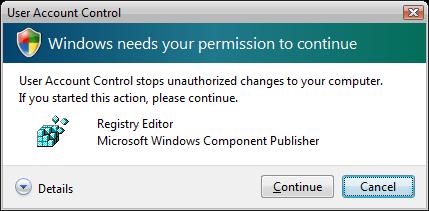 Niveaux d’intégrité
Nouveau SID Mandatory Integrity Level (IL) dans le jeton de sécurité du processus
Low : IE en mode protégé (Protected-mode IE)
Medium: Processus LUA
High: Processus élevés
System : Processus système
Les IL de l’objet sont stockés comme IL ACE dans une SACL
Processus, threads et jetons ont toujours une IL ACE
Les fichiers et clés de la base de registre qui n’ont pas d’IL ACE ont un niveau implicite Medium 
Les objets créés par des processus medium ou plus élevés sont marqués comme medium IL 
Les objets créés par des processus low IL (par exemple IE en mode protégé) sont marqués low IL
Contrôle d’accès IL
L’IL est contrôlé avant la DACL
Un thread peut seulement ouvrir un objet en accès écriture si son IL est égal ou supérieur à celui de l’objet en question
Un thread peut ouvrir tout objet en accès lecture si :
Ce n’est pas un objet processus
Si c’est un processus, l’IL du thread doit être égal ou supérieur à l’IL du processus (évite une fuite d’informations sensibles réalisée au moyen de lecture mémoire)
Le sous-système Windows honore également les niveaux d’intégrité : User Interface Privilege Isolation (UIPI)
Seuls les messages d’interrogation peuvent être envoyés aux fenêtres de processus élevés depuis des processus LUA
Evite les « shatter attacks »
En résumé
De nombreux changement très intéressants au sein du noyau de Windows Vista dans les domaines  performance, passage à l’échelle, fiabilité et sécurité
Pour plus d’information :
Kernel Enhancements for Windows Vista and Windows Server "Longhorn"
http://www.microsoft.com/whdc/system/vista/kernel-en.mspx 
Ce papier fait le lien vers d’autres papiers plus détaillés
Ressources MSDN pour les développeurs Vista
http://msdn.microsoft.com/windowsvista/ 
Ressources pour les développeurs de drivers
Windows Hardware Developer Central
http://www.microsoft.com/whdc/default.mspx 
Présentations WinHEC 2006
http://www.microsoft.com/whdc/winhec/
Questions ?
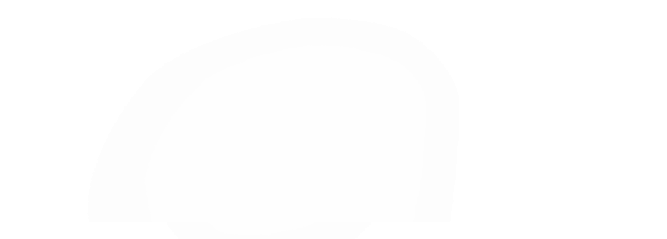 Votre potentiel, notre passion TM
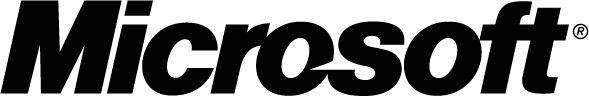 © 2007 Microsoft France